Fasciola hepaticaSheep liver fluke
Geographical distribution: Cosmopolitan
Definitive host: sheep, cattle, man
1st Intermidiate host: snail
2nd Intermidiate host: aquatic plants
Habitat: Adult worm stays in billiary passage of definitive host
Operculated eggs passed in faeces
Morphology
Adult: Hermaphrodite, leaf shaped  with 2 suckers a terminal and a ventral 
Eggs: oval, oerculated
Infective stage: encysted metacercaria attached on aquatic plants like watercress are ingested with undercooked water plants
Adult worm
Life cycle
Adult in billiary passages ---->Eggs laid reach intestine and passed in faeces into fresh water (lakes, ponds)----> hatch under suitable conditions 22-25oC in 9-15 days ------>release free swimming miracidium which burrows itself in suitable snail within 8 hours -----> multiply & develops in snail for 3 weeks -----> hundreds of free swimming straight tailed cercaria released in water ----> attach to aquatic plants and encyst as metacercaria -----> ingested by definitive along with uncooked plant meal
Pathogenecity
Hepatosplenomegaly, abdominal pain, fever, ascitis, jaundice, eosinophilia.
Lab diagnosis: 
Eosinophilia 
Demonstration of eggs in faeces
Serology – ELISA – demonstration of antibody
Treatment
Mebendazole: single dose
Albendazole


Prophylaxis: 
Improve sanitation
Avoid eating uncooked aquatic plants
Kingdom – Protista , Subkingdom - Protozoa
Tissue nematodes
WUCHERERIA   BANCROFTI
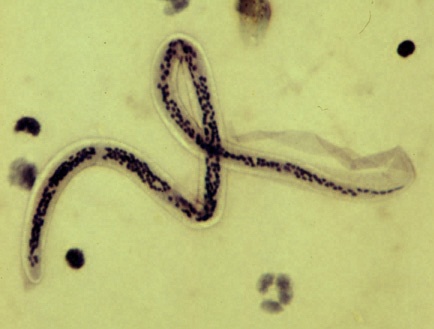 INTRODUCTION
Common name:-  Bancroftian filarial worm
The name filaria bancrofti  was proposed by cobbold in 1877 & generic name  Wuchereria was given in 1878.
They belong to the phylum  NEMATODE
It is a viviparous nematode.
GEOGRAPHICAL DISTRIBUTION
It occurs in asia ,africa ,australia and south america.
HABITAT
Adult male & female  worm resides in lymph nodes & lymphatic  vessels of man
Microfilaria are found in blood
MORPHOLOGY
ADULT WORMS
They are transparent, creamy, white, long ,hair like structures.
They are filiform in shape with both ends tapering
MALE WORM - 2.5-4cm×0.1mm ,posterior end curved ventrally, & 2 spicules of unequal  length
FEMALE WORM- 8-10cm×0.2-0.3mm  with straight posterior end
The female is viviparous &liberate sheathed embryo (microfilaria) into lymph  from where they find their way into blood.
MICROFILARIA
It is transparent & colorless  with blunt head  & pointed tail
It measures 245-295um×7.5-10um in size & is covered by hyaline sheath which is much longer than the microfilaria, it can move forward and backward within the sheath
The somatic cells or nuclei appears as granules in the central axis of the microfilaria
These forms the landmarks for the recognition of various microfilaria
MALE  WORM               FEMALE WORM
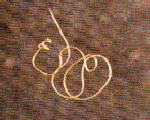 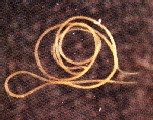 MICROFILARIAE WITH SHEATH
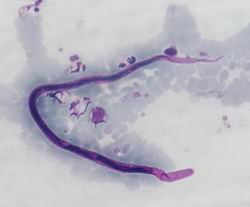 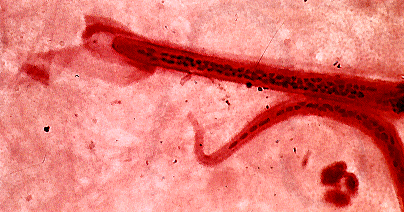 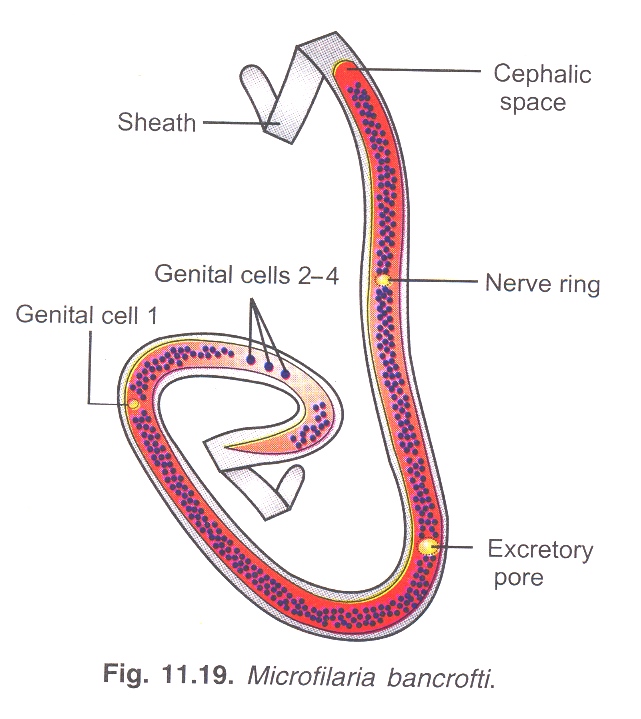 LIFE CYCLE
It passes its life cyle in 2 hosts
 DEFINITIVE HOST- man
 INTERMEDIATE HOST-female culex mosquito               
INFECTIVE FORM TO MAN:- 3rd stage larva
MODES OF TRANSMISSION:- mosquito bite  
  
Adult worm resides in lymph  nodes & lymphatic usually inguinal, scrotal, abdominal of man
                                       ↓
    male fertilize female & gravid female give birth to microfilaria
                                       ↓
Through lymphatic they reach into circulation
↓ 
Microfilaria appear for about 2 hr after midnight
                                     ↓
Then disappear more or less for rest of 24hrs from peripheral circulation and remain in pulmonary circulation
                                     ↓
 Sheathed microfilaria are ingested by mosquito during its blood meal
                                     ↓  
 Reaches stomach of mosquito and cast of their sheath in 2-6hrs
↓
Penetrate stomach wall and in course of 4-7hrs reach thoracic muscles
                                   ↓
 In next 2 days they metamorphose into short sausage shape organism (Ist stage larvae)
                                   ↓
  In 3-4 day they moult once or twice to become 2nd stage larvae
                                   ↓
    On 10-11 day metamorphisis  complete, body cavity, genital organ are fully developed (3rd stage larva – infective stage)
↓
   Larvae then migrate from thoracic muscle to proboscis
                                      ↓
   They get deposited on skin near site of puncture by mosquito
                                      ↓
    They penetrate through skin & enter into lymphatic where they develop into adult worm & the cycle is repeated.
PATHOGENESIS
Infection caused by wuchereria bancrofti is k/a BANCROFTIAN FILARIASIS.
It is mainly d/t presence of adult worm in lymph node & vessels
Microscopically lymph node show presence of lymphocytes, plasma cells ,polymorphs, eosinophils & there may be foci of necrosis.
In chronic disease. Nodes & vessel may contain dead worms surrounded by fibrotic & calcified tissue causing LYMPHADENITIS.
Mechanical irritation caused by movement of parasite inside lymphatic system, liberation of metabolite by larvae & absorption of toxic products  from dead worms leading to LYMPHANGITIS  with redness ,swelling & pain
In case of chronic Infection lymph valve proximal to worm become damaged which leads to its ↑ permeability
                                      ↓
Leakage of lymph into interstitial tissues LYMPHOEDEMA & ELEPHANTIASIS
This condition can be seen in one or more limbs, breast, penis & scrotum or vulva in which there is non pitting edema with growth of new adventitious tissue. and thickened skin
This can be accompanied by bacterial and fungal infections
CLINICAL FEATURES
Pt. with acute attack  develops intermittent recurrent fever lasting 3-15 days, 
Headache,malaise , localised pain & tenderness with oedema & erythema above lymph vessel & glands
Acute lymphangitis and lymphadenitis of the groin or axilla 
 LYMPHOEDEMA & ELEPHANTIASIS
Examination of blood often show eosinophilia
X-RAY:- ENLARGED LYMPH NODES
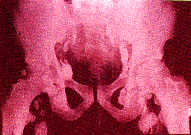 ELEPHANTIASIS
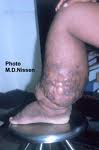 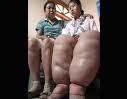 LAB DIAGNOSIS
BANCROFTIAN FILARIASIS can be diagnosed by
1. Detection of microfilariae
 peripheral blood smear with regular nocturnal periodicity therefore to detect it blood must be taken during night b/w 10p.m -2a.m

Bld smear are prepared & stained with leishman or giemsa stain & then examined under microscope.
Microfilariae can also be seen in microscopic mount of anticoagulated bld by their undulating motion,displacing the RBC frm side to side as they move
Acridine orange microhaematocrit tube tech. can also be used for the detection of microfilariae.
2. Detection of adult form
 adult worm can be seen in biopsied lymph node
And calcified worm can be seen in x-ray exam.
IMMUNODIAGNOSIS
Filarial antigen may be detected in pt. serum by enzyme immunoassay using monoclonal Ab against microfilarial larval surface Ag.
  DNA PROBE
DNA probes have developed for w. bancrofti
TREATMENT
Diethylcarbamazine is the drug of choice for the treatment
It is given orally in dose of 6mg/kg body wt.
It kills microfilariae  but its action on adult worm is much less
PROPHYLAXIS
Bancroftian filariasis can be prevented by
    control of vector by spraying insectisides such as DDT ,malathion etc. on common resting sites
But as nowadays  many species have become resistant, a film of oil may be sprayed  over water surfaces or larvivorous fish may be added to the ponds